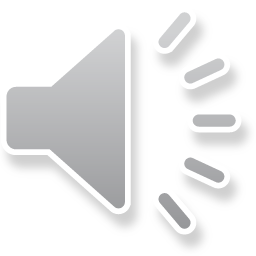 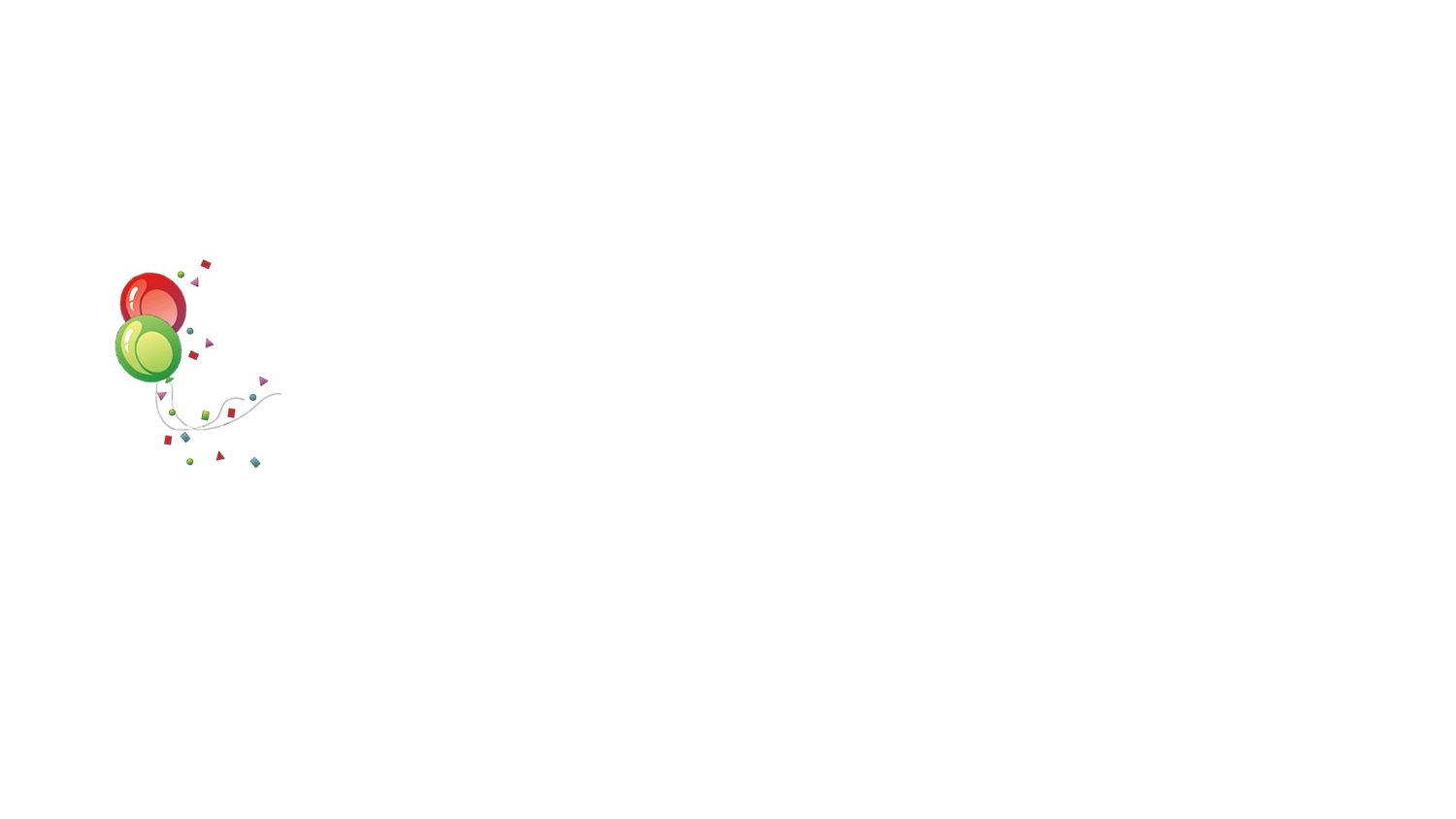 教育课件
Specianl Desjgn
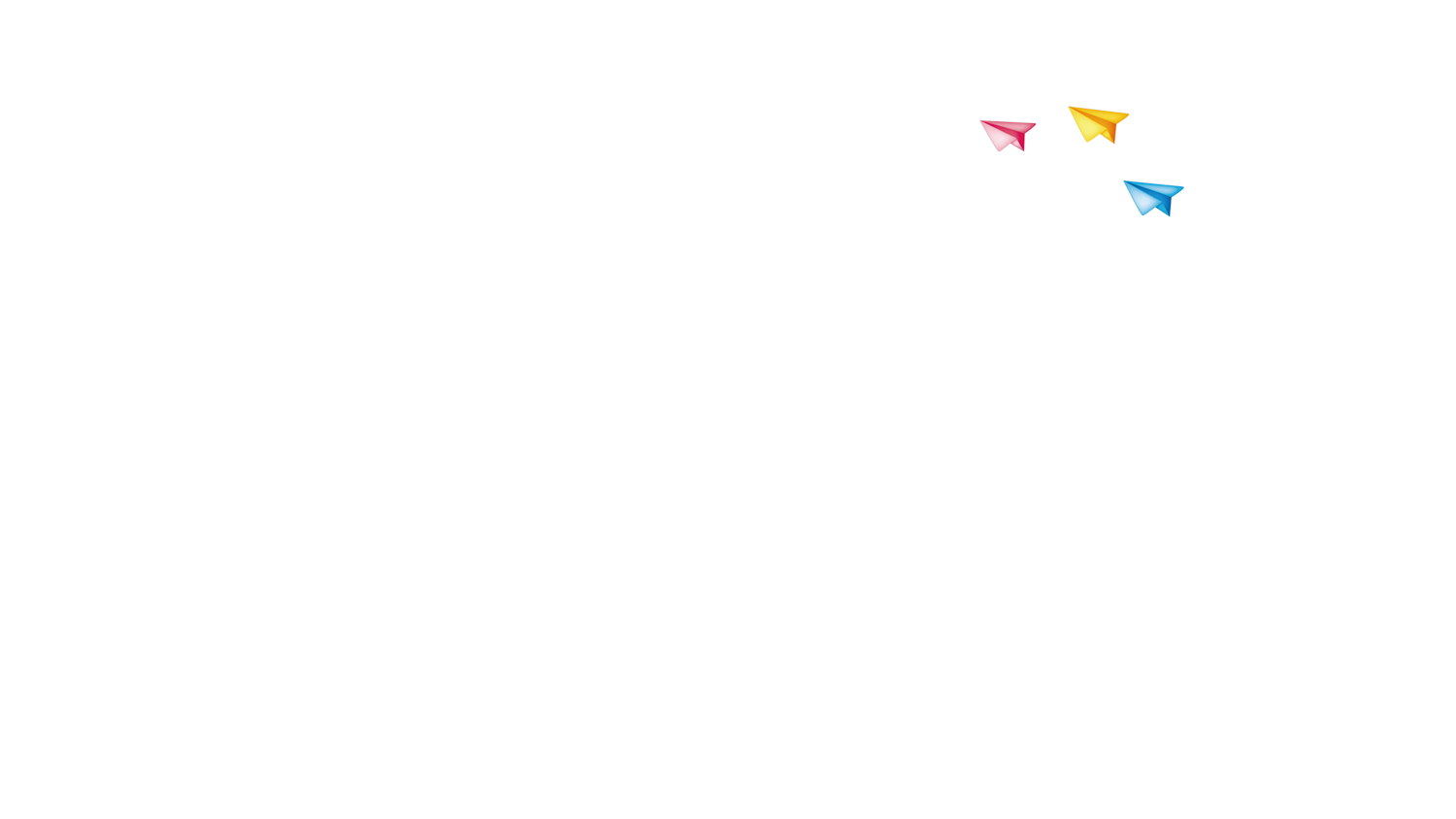 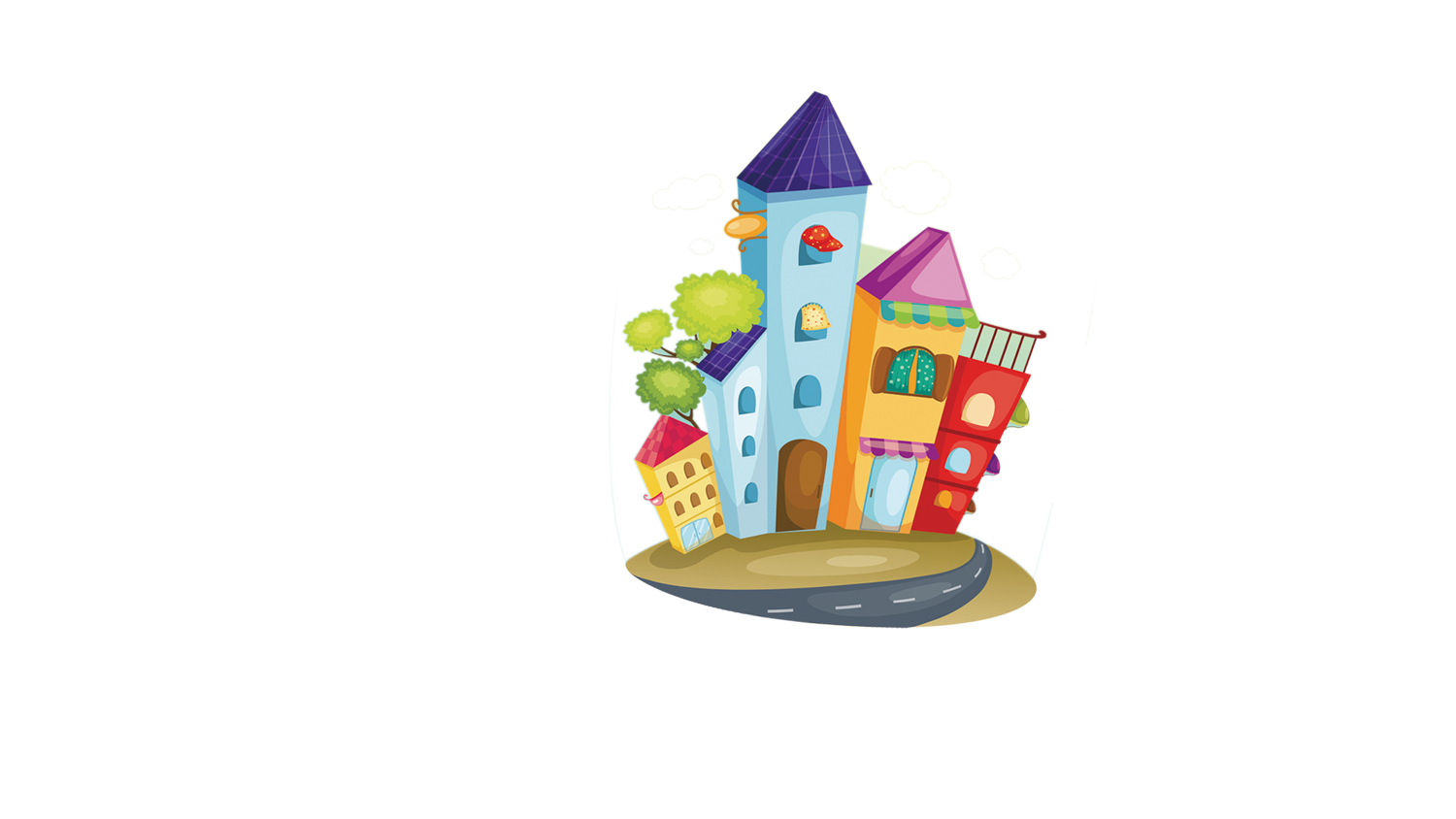 The egsfyw efweuifuhi qwuhfiou hfwefhbQwifhowe qwuifgiuqw qwiorhjo ioheto weuihg weuifgu wehfuh 
eiwo wjehfoi weiojfop wehgoi jkwehgb Weuigfie ewufgi weuio weiou weiojfgw
 weopigopie weopkgp wekjhfiu wjehiu ewhfgiu eshfgiuer ewhgfiu
 kwjegfhui wjekgfiu
汇报人：千库网   时间：XX年XX月
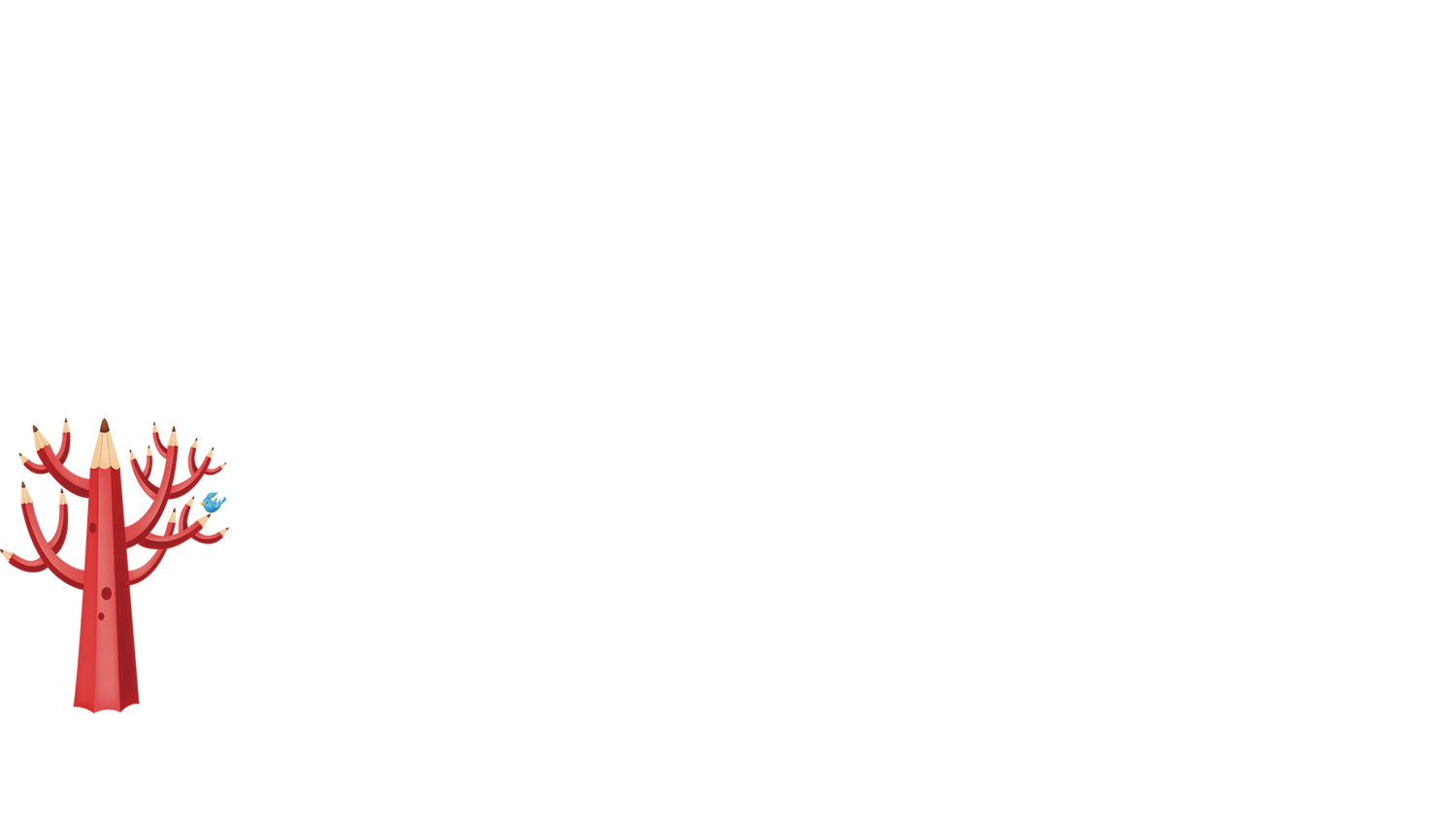 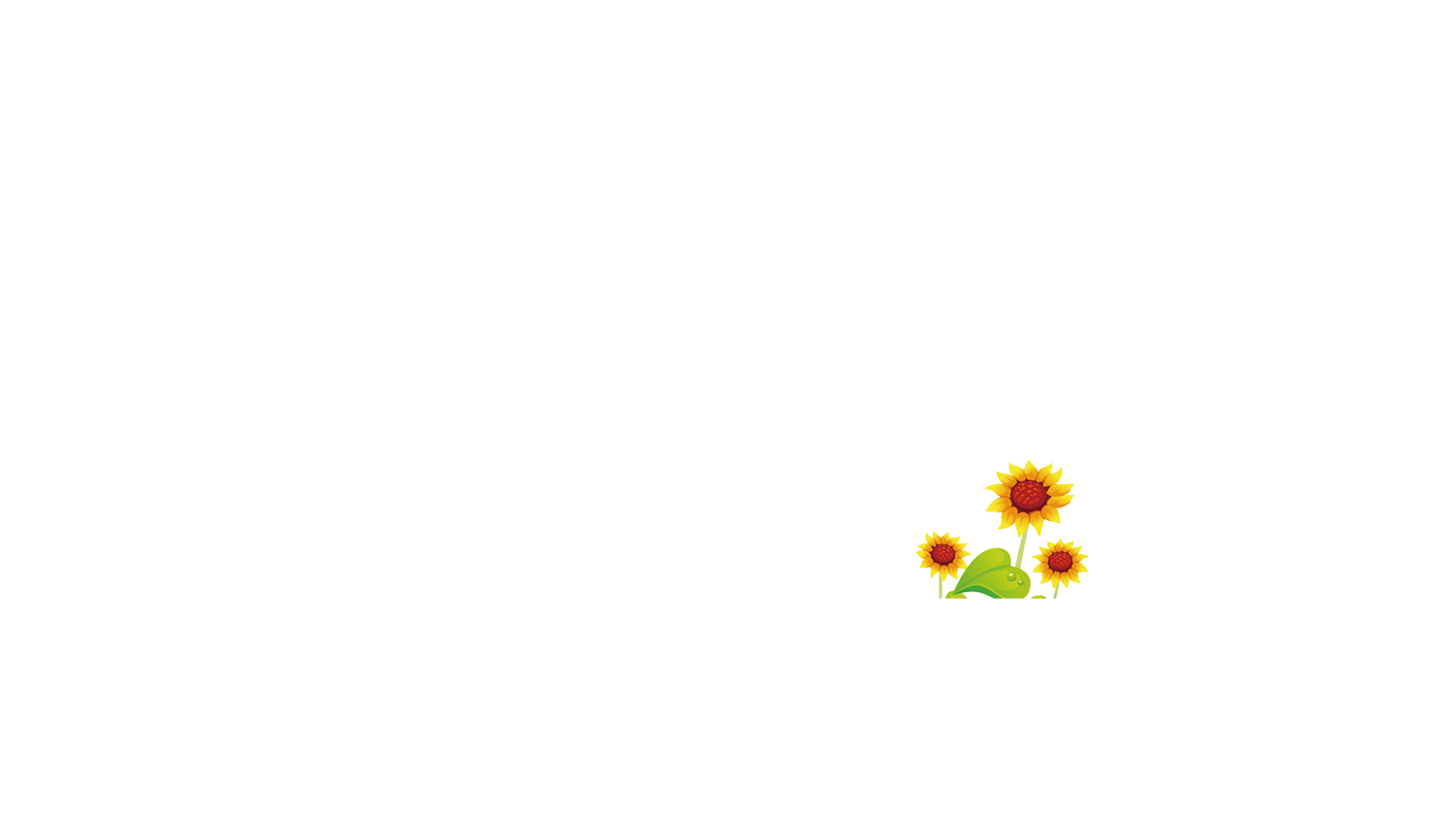 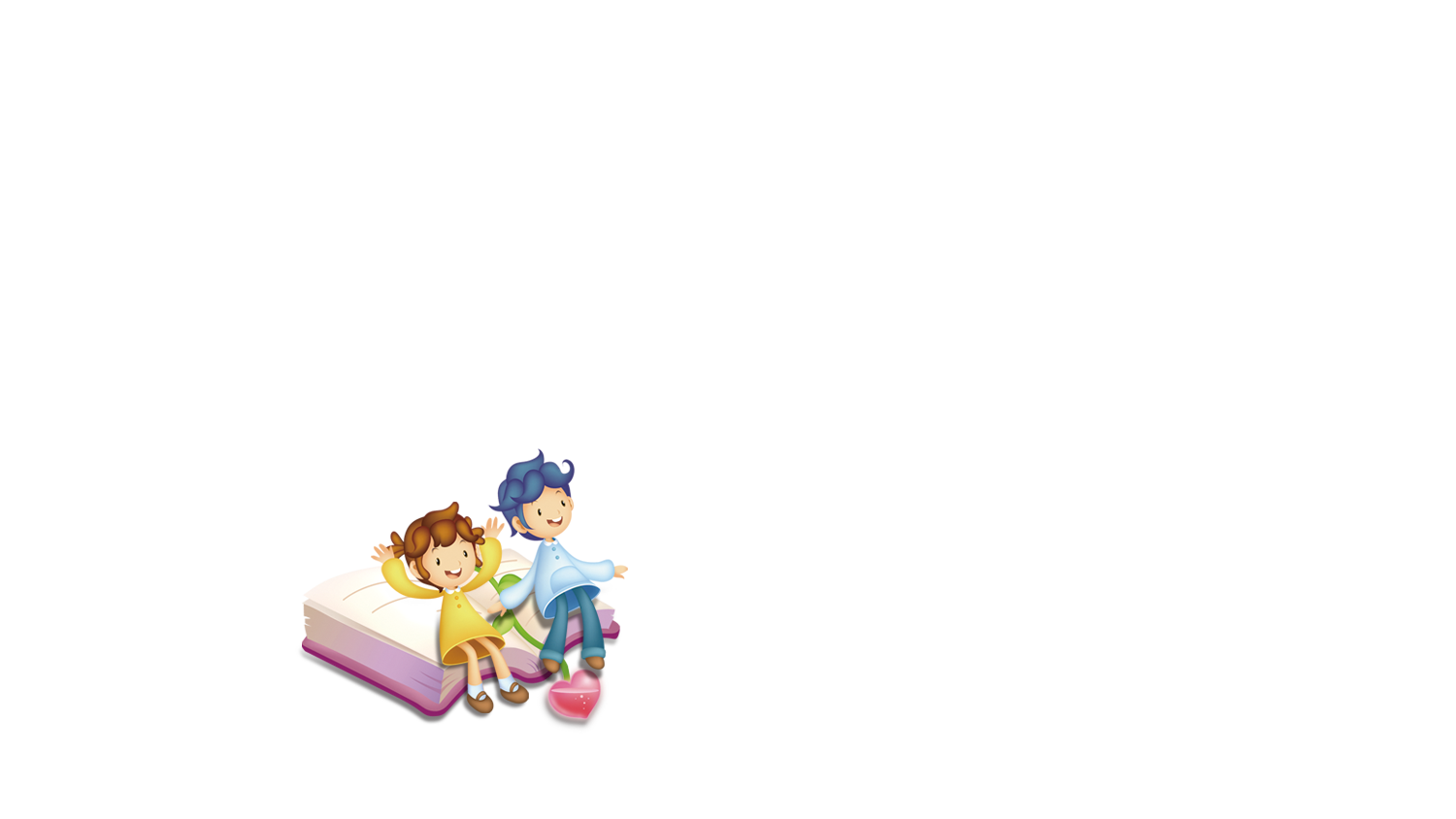 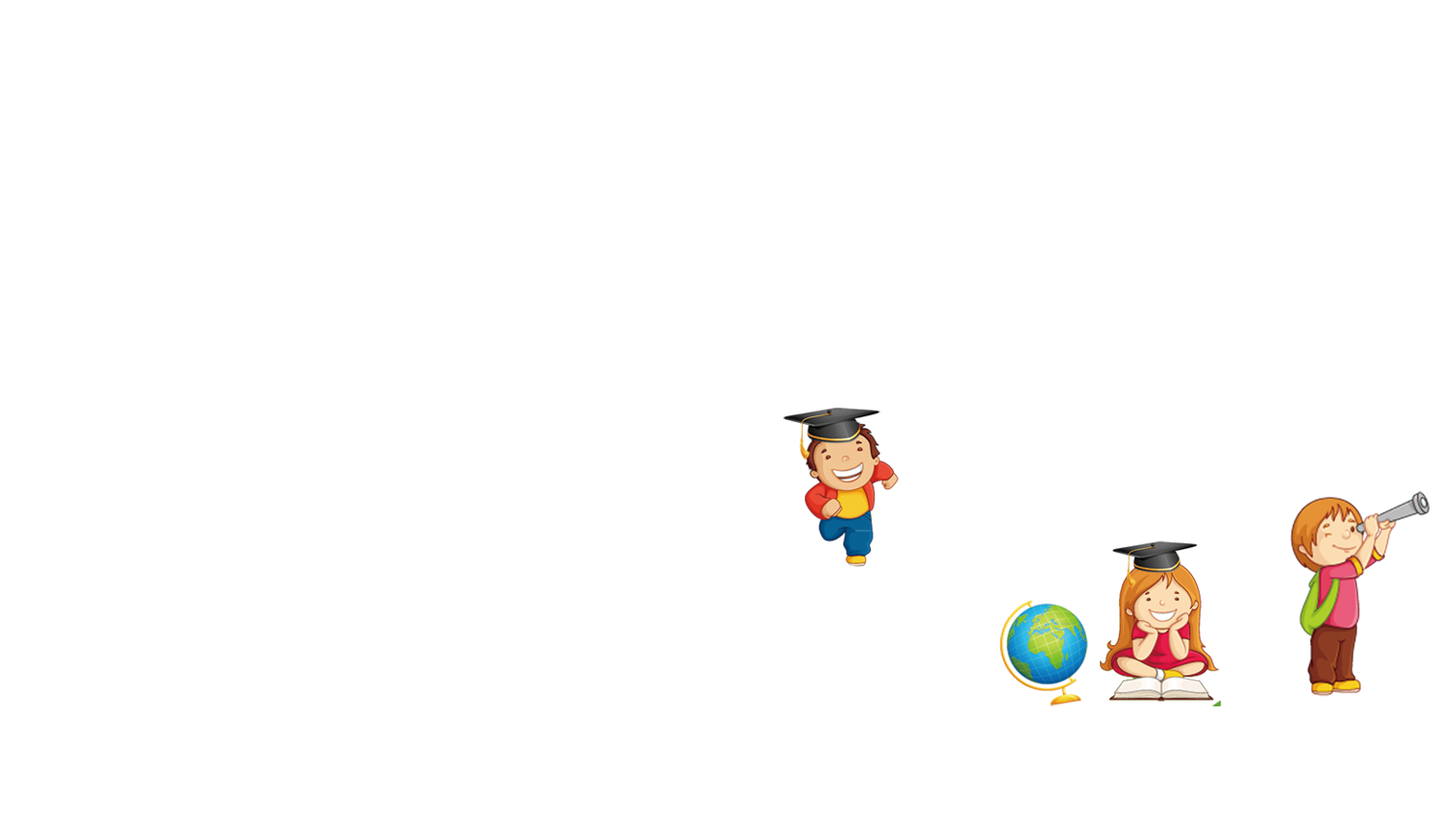 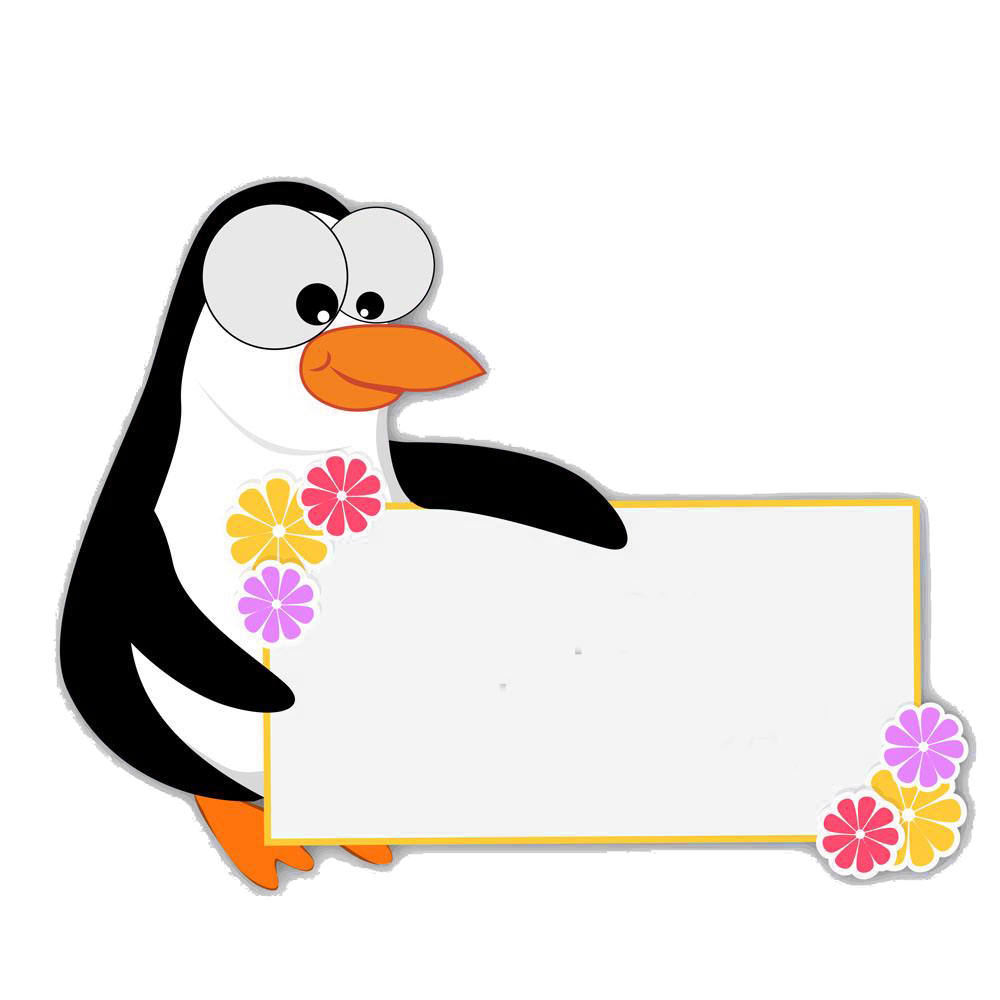 Contents
第一部分/可爱
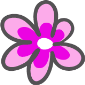 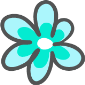 第二部分/纯真
第三部分/童年
第四部分/烂漫
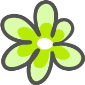 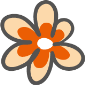 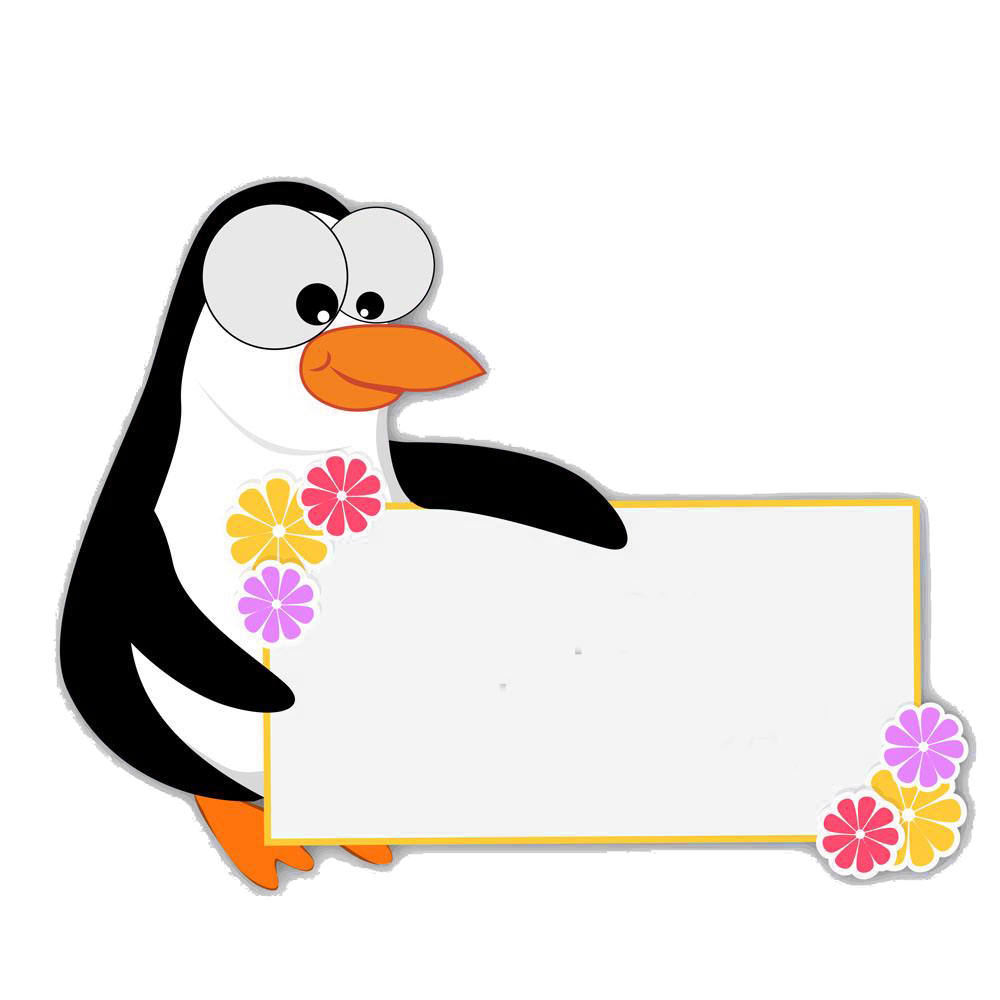 Contents
第一部分/可爱
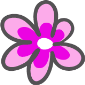 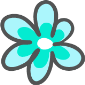 第二部分/纯真
第三部分/童年
第四部分/烂漫
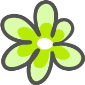 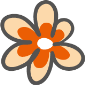 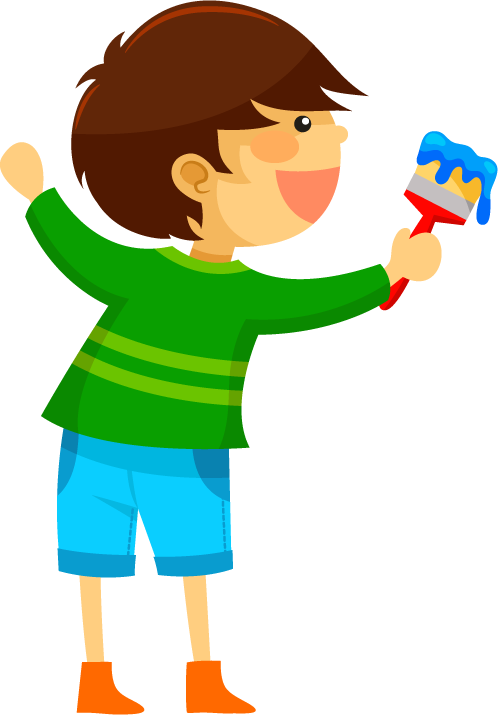 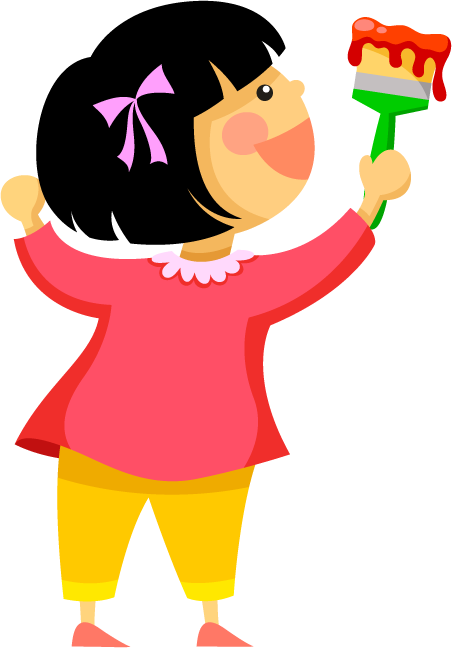 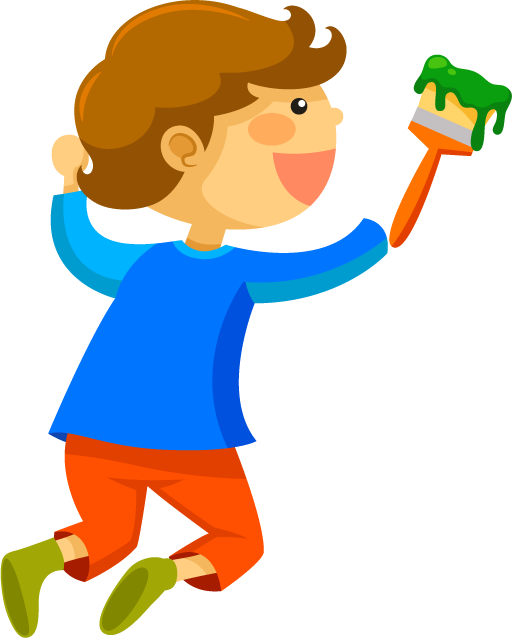 小标题1
此处添加详细描述文字
此处添加详细描述文字
小标题2
此处添加详细描述文字
此处添加详细描述文字
小标题3
此处添加详细描述文字
此处添加详细描述文字
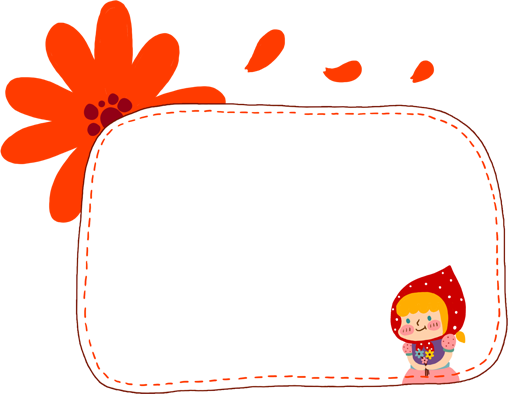 此处添加标题
此处添加详细文字描述此处添加详细文字描述此处添加详细文字描述此处添加详细文字描述此处添加详细文字描述此处添加详细文字描述此处此处添加详细文字描述此处添加详细文字描述
此处添加标题
此处添加详细文字描述此处添加详细文字描述此处添加详细文字描述此处添加详细文字描述此处添加详细文字
描述此处添加详细文字描述此处
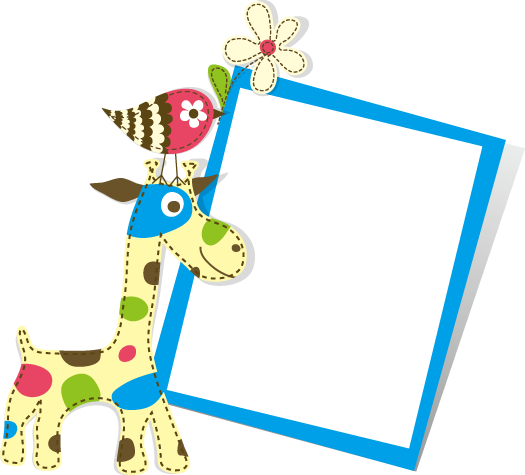 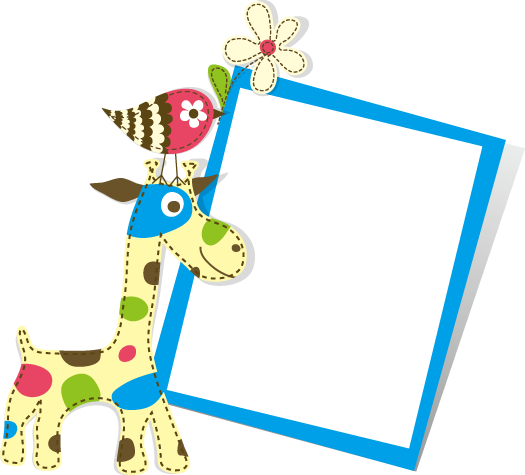 01
01
此处添加详细文字描述此处添加详细文字描述此处添加详细文字描述此处添加详细文字描述此处添加详细文字描述此处添加详细文字描述此处添加详细文字描述此处添加详细文字描述
此处添加详细文字描述此处添加详细文字描述此处添加详细文字描述此处添加详细文字描述此处添加详细文字描述此处添加详细文字描述此处添加详细文字描述此处添加详细文字描述
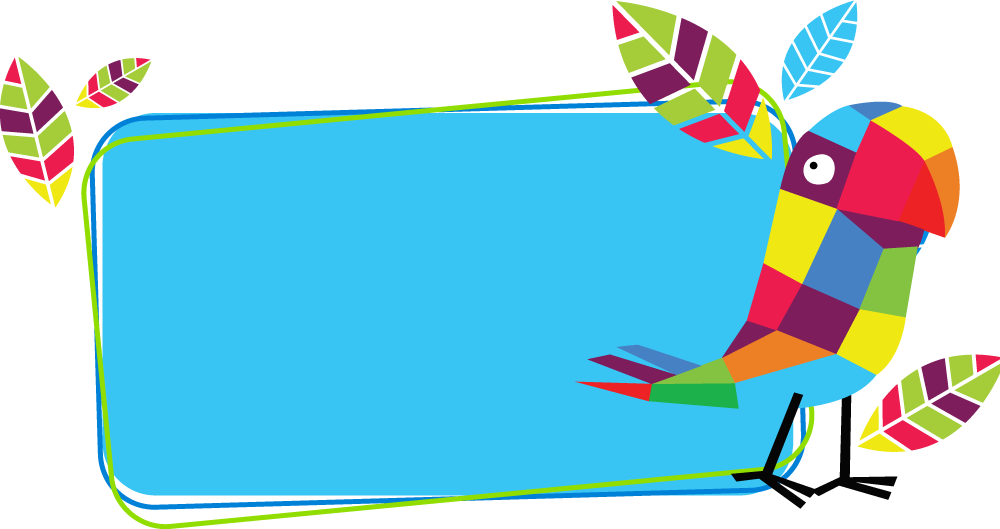 此处添加标题
此处添加详细文字描述此处添加详细文字描述
此处添加详细文字描述此处添加详细文字描述
此处添加详细文字描述此处添加详细文字描述
此处添加详细文字描述此处添加详细文字描述
此处添加详细文字描述此处添加详细文字描述
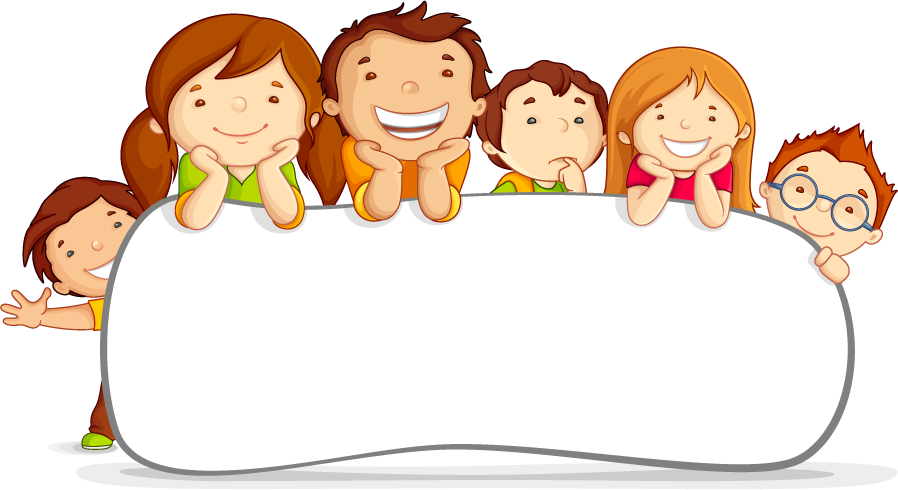 此处添加标题
此处添加详细文字描述此处添加详细文字描述此处添加详细文字描述此处添加详细文字描述此处添加详细文字描述此处添加详细文字描述此处此处添加详细文字描述此处添加详细文字描述
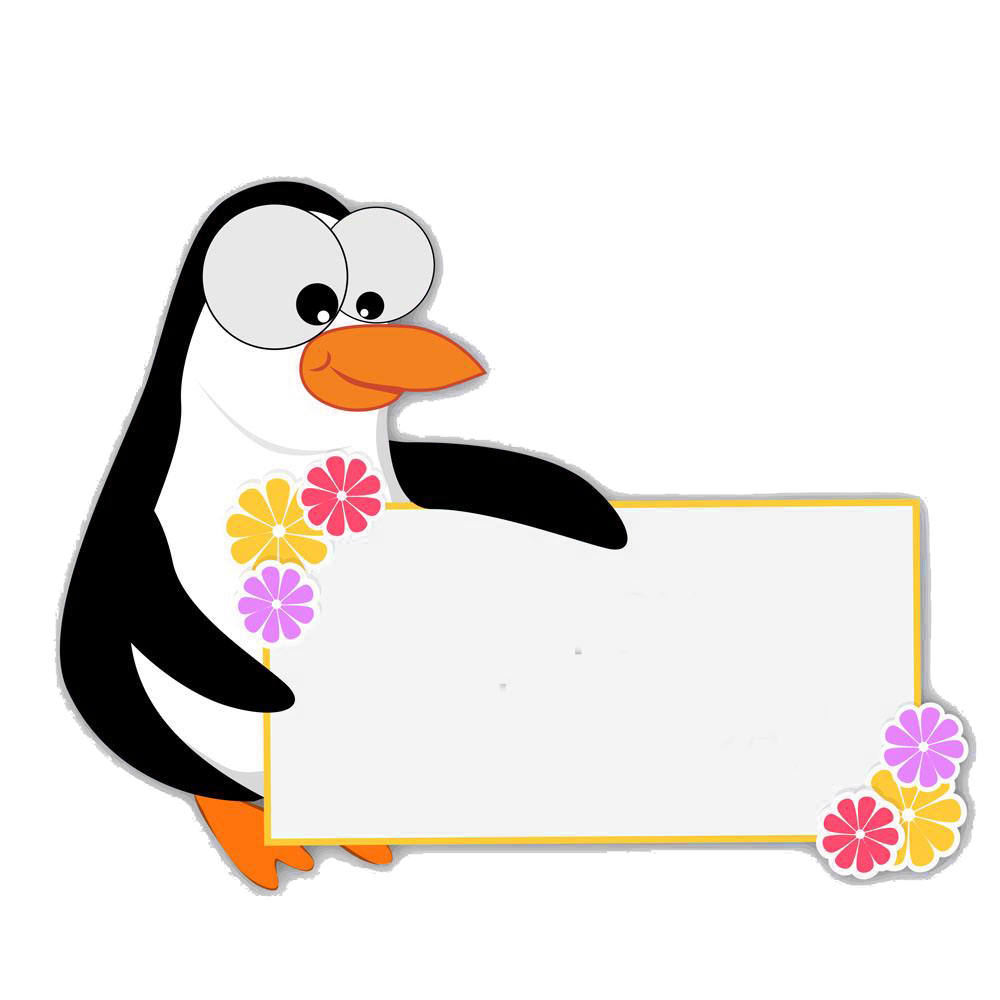 Contents
第一部分/可爱
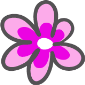 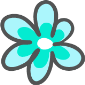 第二部分/纯真
第三部分/童年
第四部分/烂漫
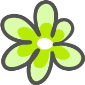 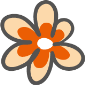 此处添加标题
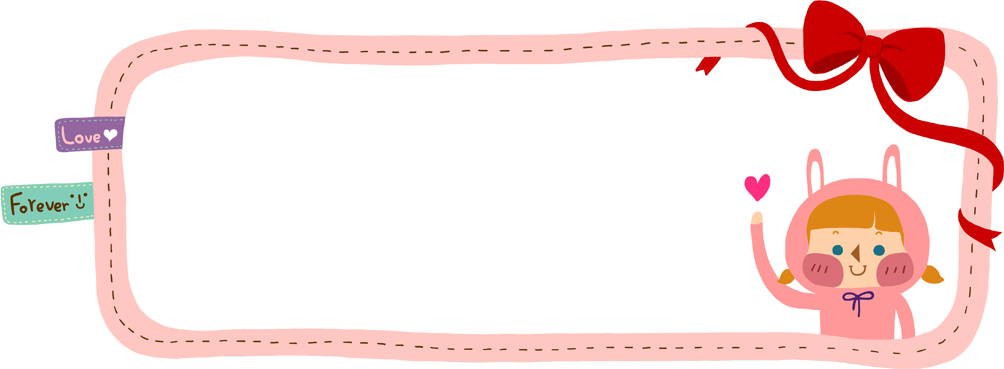 此处添加详细文字描述此处添加详细文字描述此处添加详细文字描述此处添加详细文字描述此处添加详细文字描述此处添加详细文字描述此处此处添加详细文字描述此处添加详细文字描述
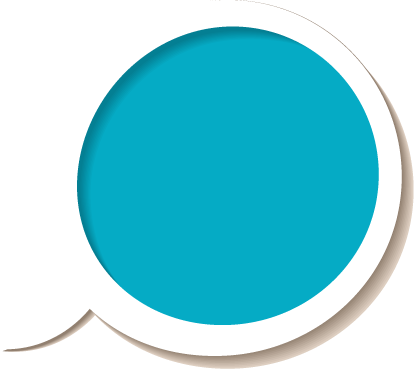 02
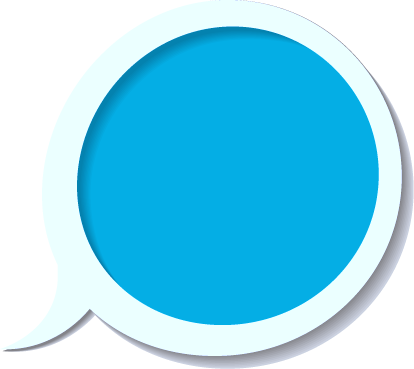 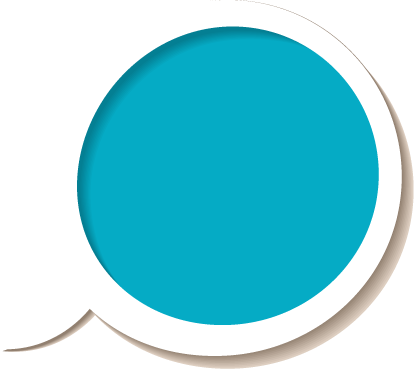 01
03
此处添加详细文字描述
此处添加详细文字描述
此处添加详细文字描述
此处添加详细文字描述
此处添加详细文字描述
此处添加详细文字描述
此处添加详细文字描述
此处添加详细文字描述
此处添加详细文字描述
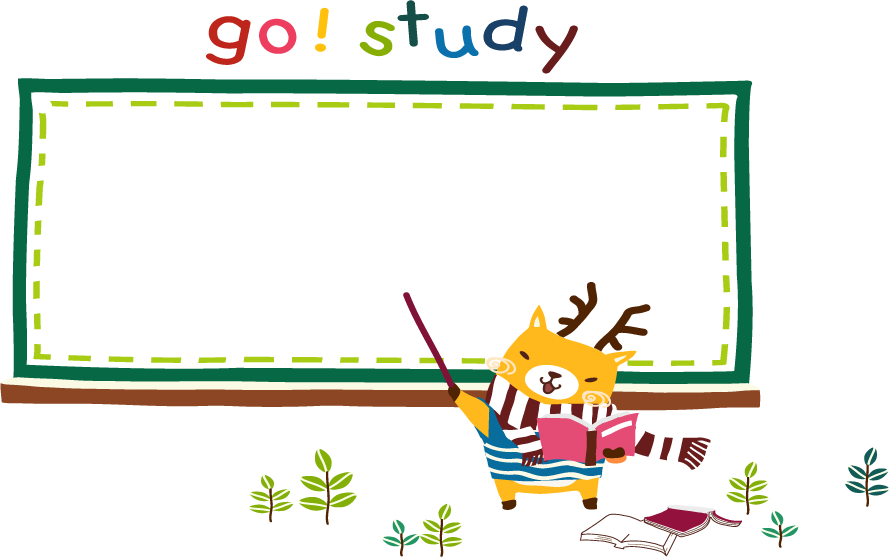 此处添加详细文字描述此处添加详细文字描述此处添加详细文字描述此处添加详细文字描述此处添加详细文字描述此处添加详细文字描述此处此处添加详细文字描述此处添加详细文字描述
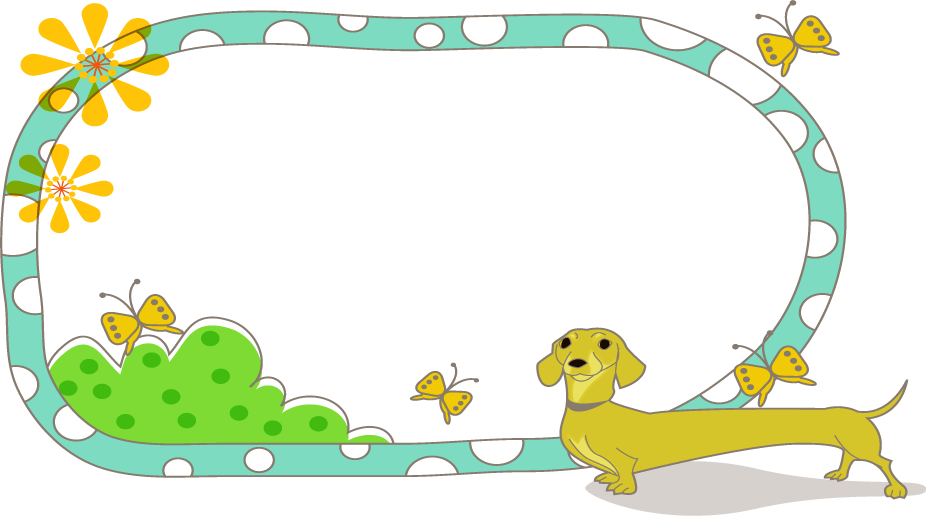 此处添加详细文字描述此处添加详细文字描述此处添加详细文字描述此处添加详细文字描述此处添加详细文字描述
01标题
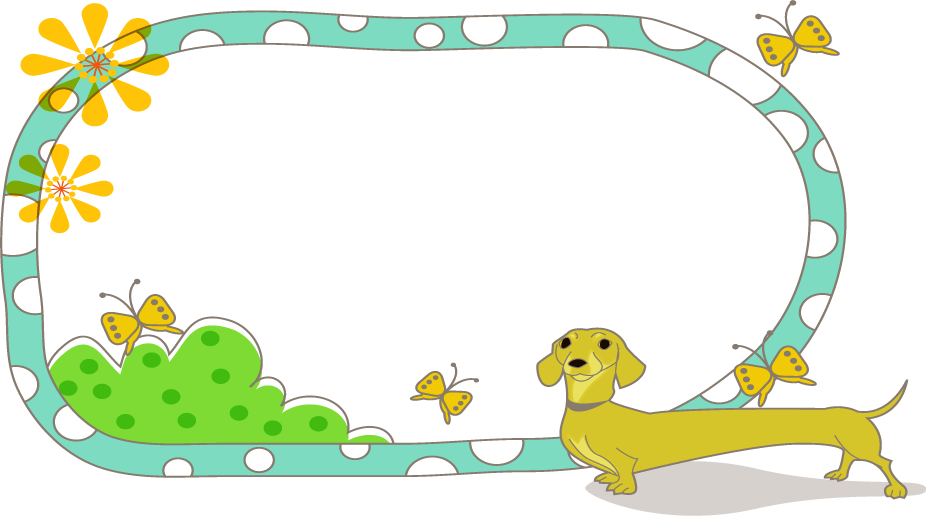 02标题
此处添加详细文字描述此处添加详细文字描述此处添加详细文字描述此处添加详细文字描述此处添加详细文字描述
01
02
03
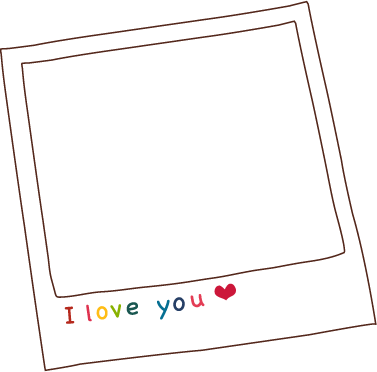 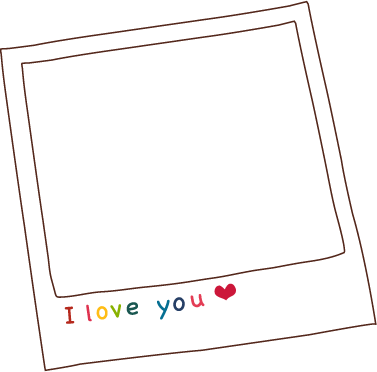 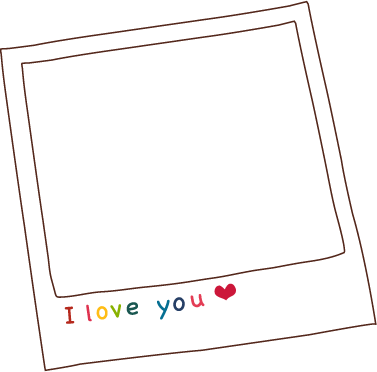 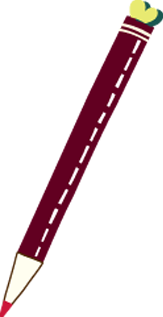 此处添加详细文字描述此处添加详细文字描述此处添加详细文字描述此处添加详细文字描述此处添加详细文字描述此处添加详细文字描述此处此处添加详细文字描述此处添加详细文字描述此处添加详细文字描述此处添加详细文字描述此处添加详细文字描述此处添加详细文字描述此处添加详细文字描述此处添加详细文字描述此处添加详细文字描述此处添加详细文字描述
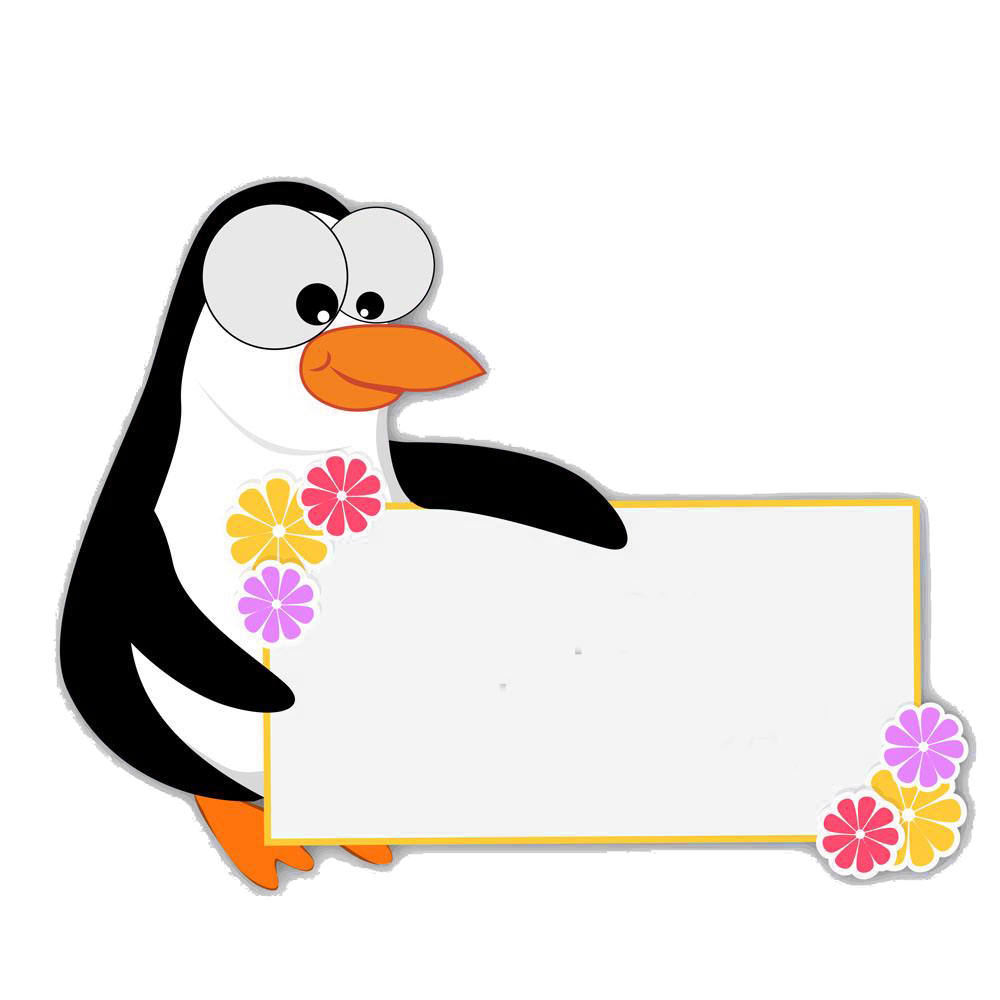 Contents
第一部分/可爱
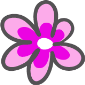 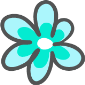 第二部分/纯真
第三部分/童年
第四部分/烂漫
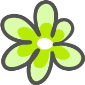 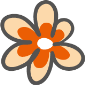 2
1
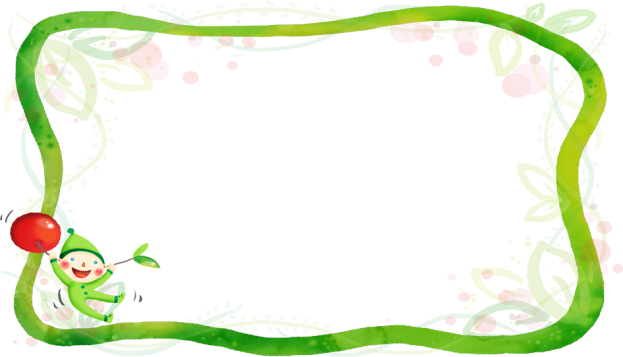 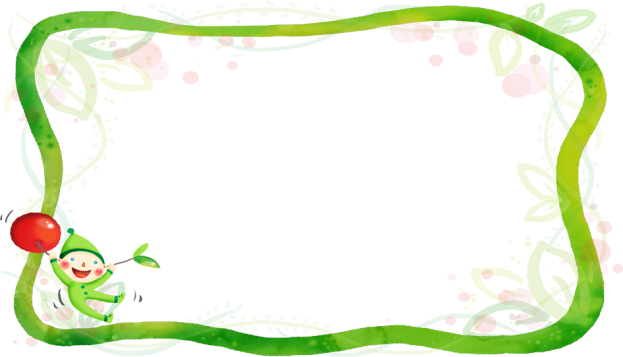 此处添加详细文字描述
此处添加详细文字描述
此处添加详细文字描述
此处添加详细文字描述
此处添加详细文字描述
此处添加详细文字描述
4
3
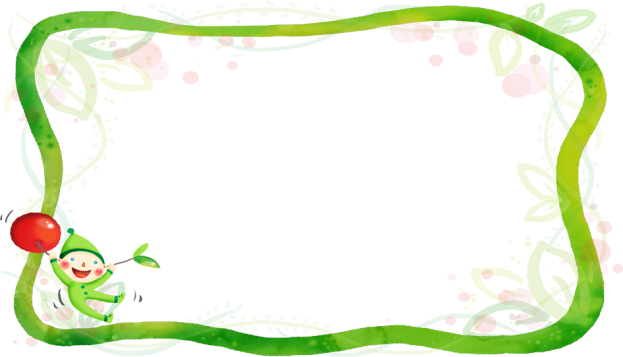 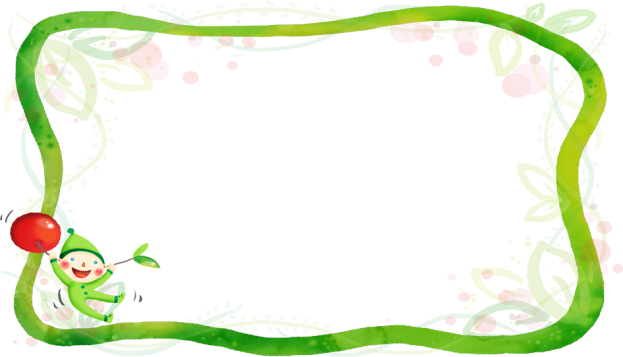 此处添加详细文字描述
此处添加详细文字描述
此处添加详细文字描述
此处添加详细文字描述
此处添加详细文字描述
此处添加详细文字描述
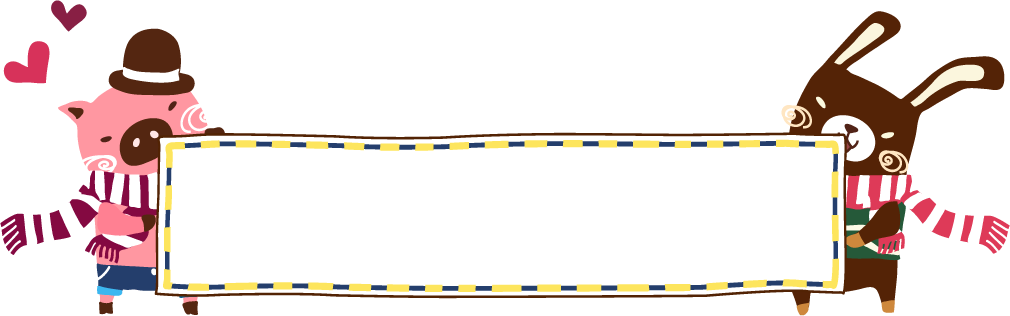 此处添加标题
此处添加详细文字描述此处添加详细文字描述此处添加详细文字描述此处添加详细文字描述此处添加详细文字描述此处添加详细文字描述此处此处添加详细文字描述此处添加详细文字描述此处添加详细文字描述此处添加详细文字描述此处添加详细文字描述此处添加详细文字描述此处添加详细文字描述此处添加详细文字描述此处添加详细文字描述此处添加详细文字描述
此处添加详细文字描述此处添加详细文字描述此处添加详细文字描述此处添加详细文字描述此处添加详细文字描述此处添加详细文字描述此处此处添加详细文字描述此处添加详细文字描述此处此处添加详细文字描述此处添加详细文字描述此处此处添加详细文字描述此处添加详细文字描述
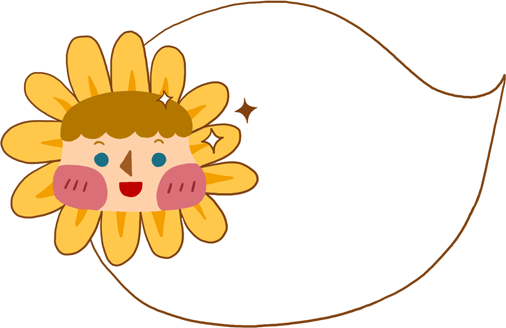 此处添加
标题
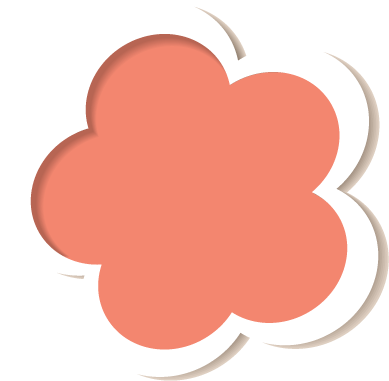 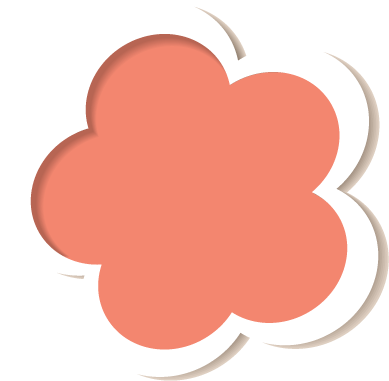 01
此处添加详细文字描述
此处添加详细文字描述
此处添加详细文字描述
此处添加详细文字描述
此处添加详细文字描述
03
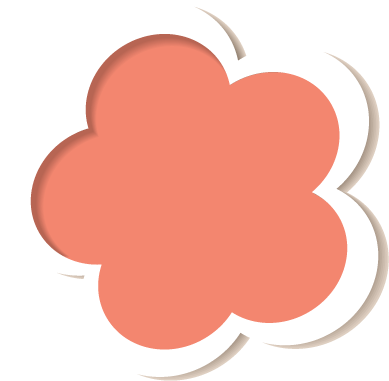 02
此处添加详细文字描述
此处添加详细文字描述
此处添加详细文字描述
此处添加详细文字描述
此处添加详细文字描述
此处添加详细文字描述
此处添加详细文字描述
此处添加详细文字描述
此处添加详细文字描述
此处添加详细文字描述
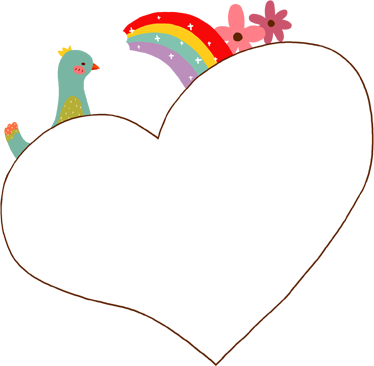 此处添加详细文字描述此处添加详细文字描述此处添加详细文字描述此处添加详细文字描述此处添加详细文字描述此处添加详细文字描述此处此处添加详细文字描述此处添加详细文字描述此处此处添加详细文字描述此处添加详细文字描述此处此处添加详细文字描述此处添加详细文字描述
此处添加
标题
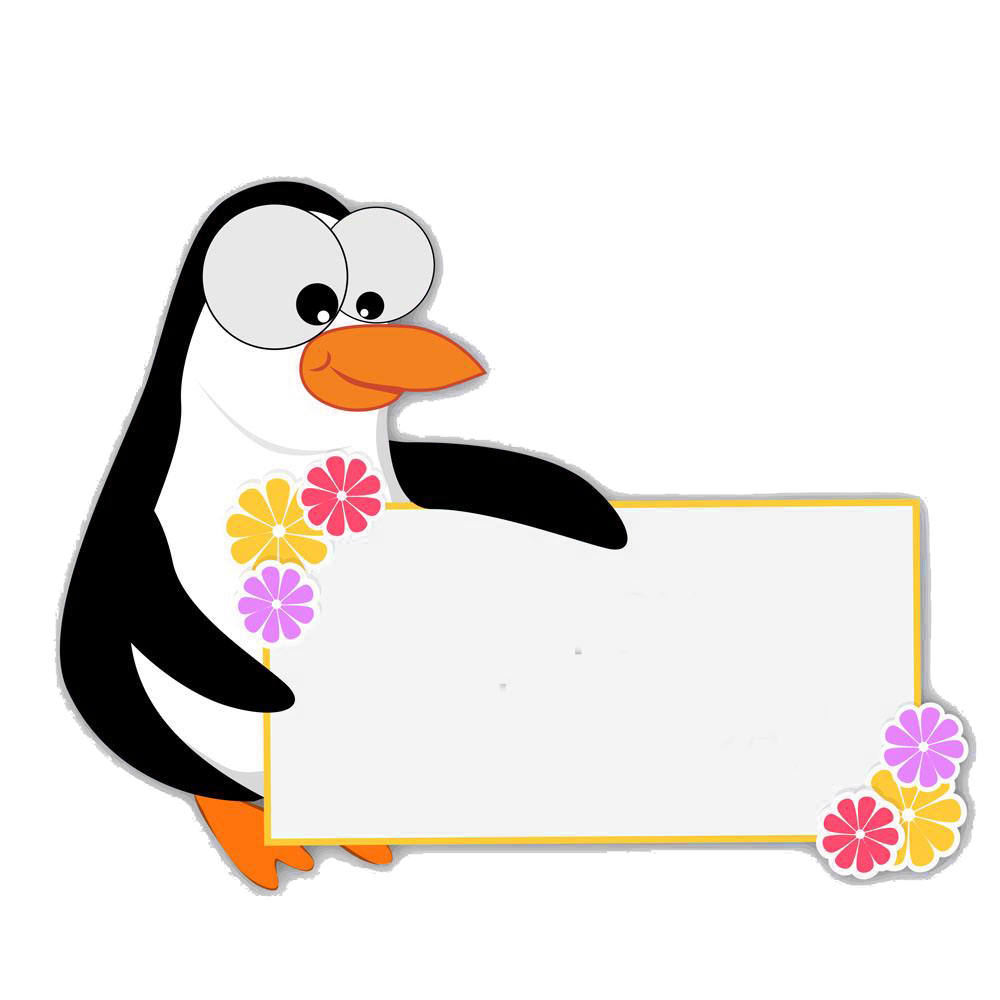 Contents
第一部分/可爱
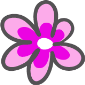 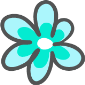 第二部分/纯真
第三部分/童年
第四部分/烂漫
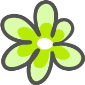 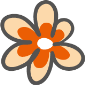 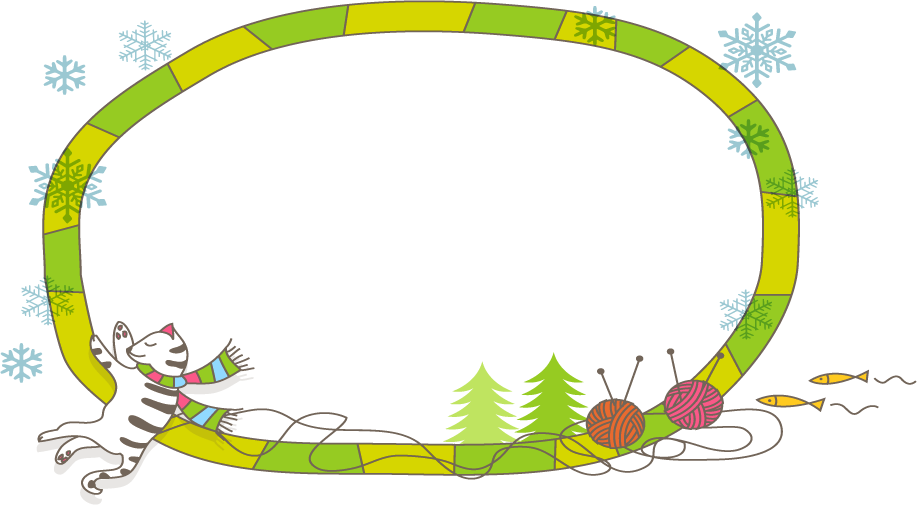 01
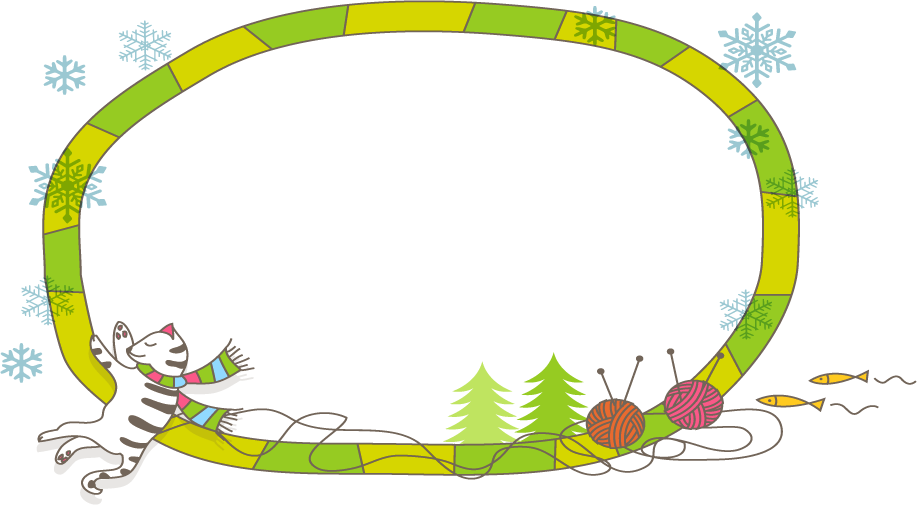 03
小标题
此处添加详细描述文字
此处添加详细描述文字
小标题
此处添加详细描述文字
此处添加详细描述文字
小标题
此处添加详细描述文字
此处添加详细描述文字
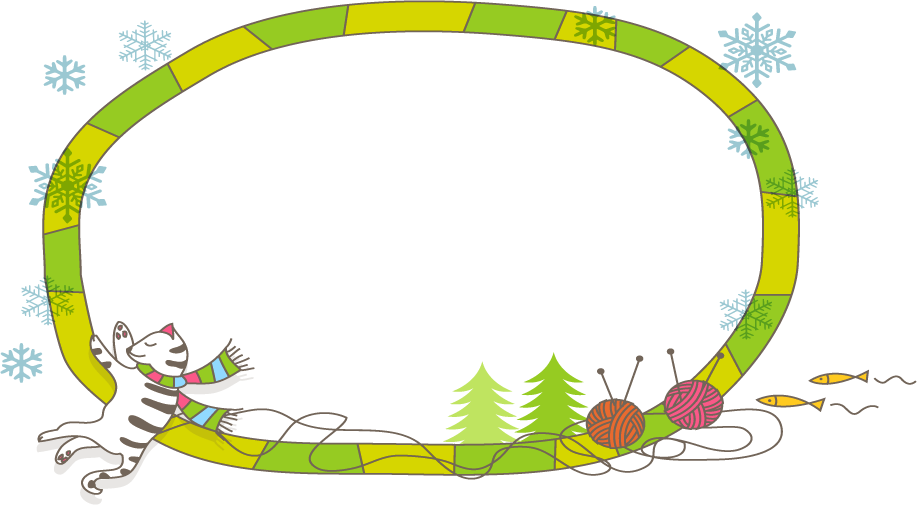 02
此处添加标题
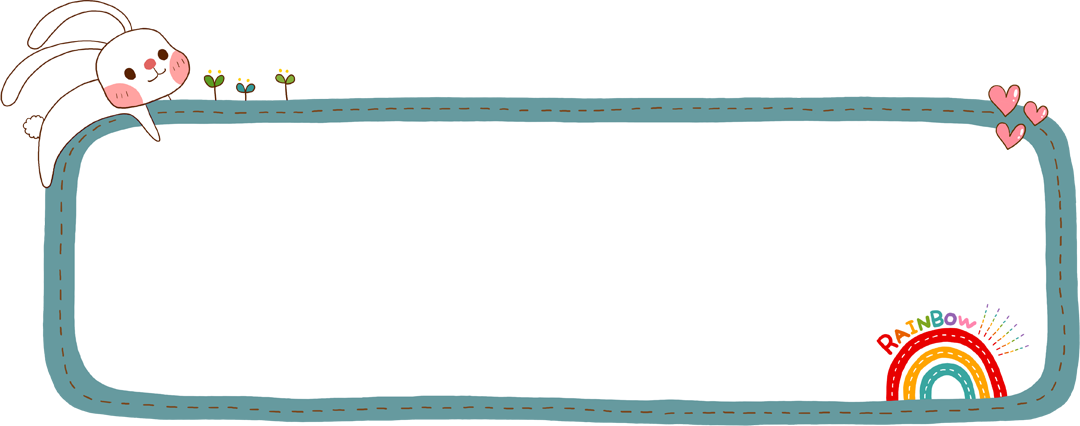 此处添加详细文字描述此处添加详细文字描述此处添加详细文字描述此处添加详细文字描述此处添加详细文字描述此处添加详细文字描述此处此处添加详细文字描述此处添加详细文字描述此处添加详细文字描述此处添加详细文字描述此处添加详细文字描述此处添加详细文字描述此处添加详细文字描述此处添加详细文字描述此处添加详细文字描述此处添加详细文字描述
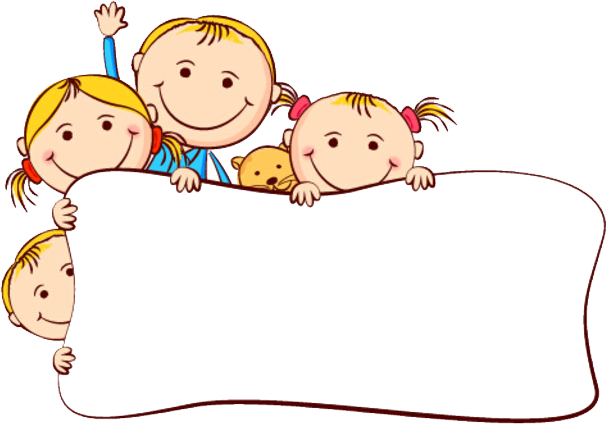 此处添加详细文字描述此处添加详细文字描述此处添加详细文字描述此处添加详细文字描述此处添加详细文字描述此处添加详细文字描述此处此处添加详细文字描述此处添加详细文字描述此处添加详细文字描述此处添加详细文字描述此处添加详细文字描述此处添加详细文字描述此处添加详细文字描述此处添加详细文字描述此处添加详细文字描述此处添加详细文字描述
此处添加标题
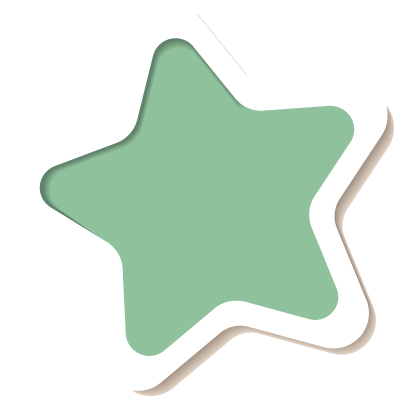 此处添加详细文字描述
此处添加详细文字描述
此处添加详细文字描述
此处添加详细文字描述
此处添加详细文字描述
此处添加详细文字描述
此处添加详细文字描述
此处添加详细文字描述
此处添加详细文字描述
此处添加详细文字描述
02
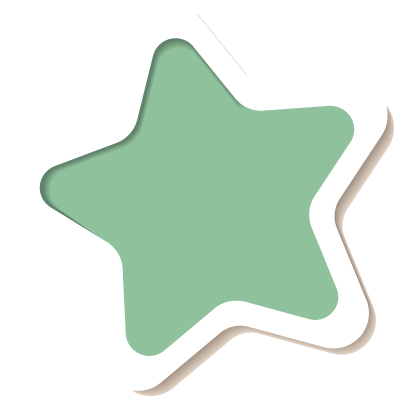 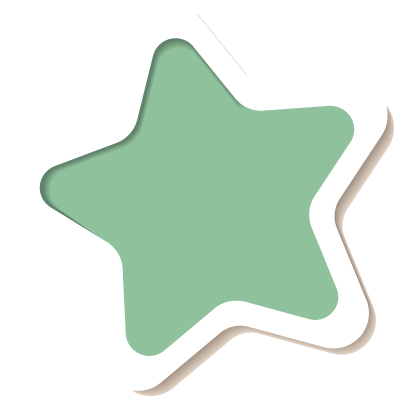 01
03
此处添加详细文字描述
此处添加详细文字描述
此处添加详细文字描述
此处添加详细文字描述
此处添加详细文字描述
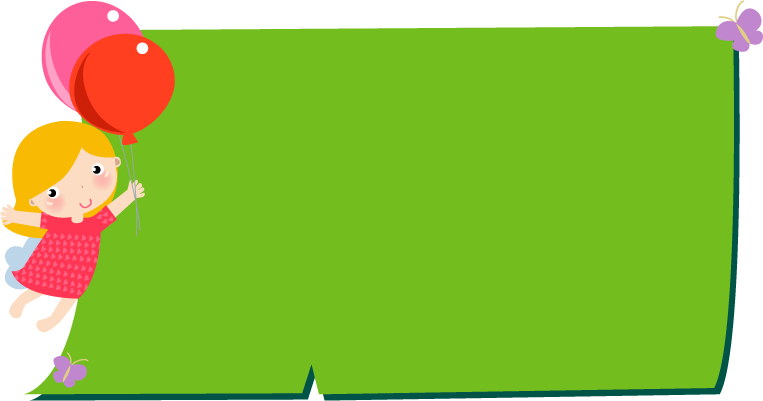 此处添加标题
此处添加详细文字描述此处添加详细文字描述此处添加详细文字描述此处添加详细文字描述此处添加详细文字描述此处添加详细文字描述此处此处添加详细文字描述此处添加详细文字描述此处添加详细文字描述此处添加详细文字描述此处添加详细文字描述此处添加详细文字描述此处添加详细文字描述此处添加详细文字描述此处添加详细文字描述此处添加详细文字描述
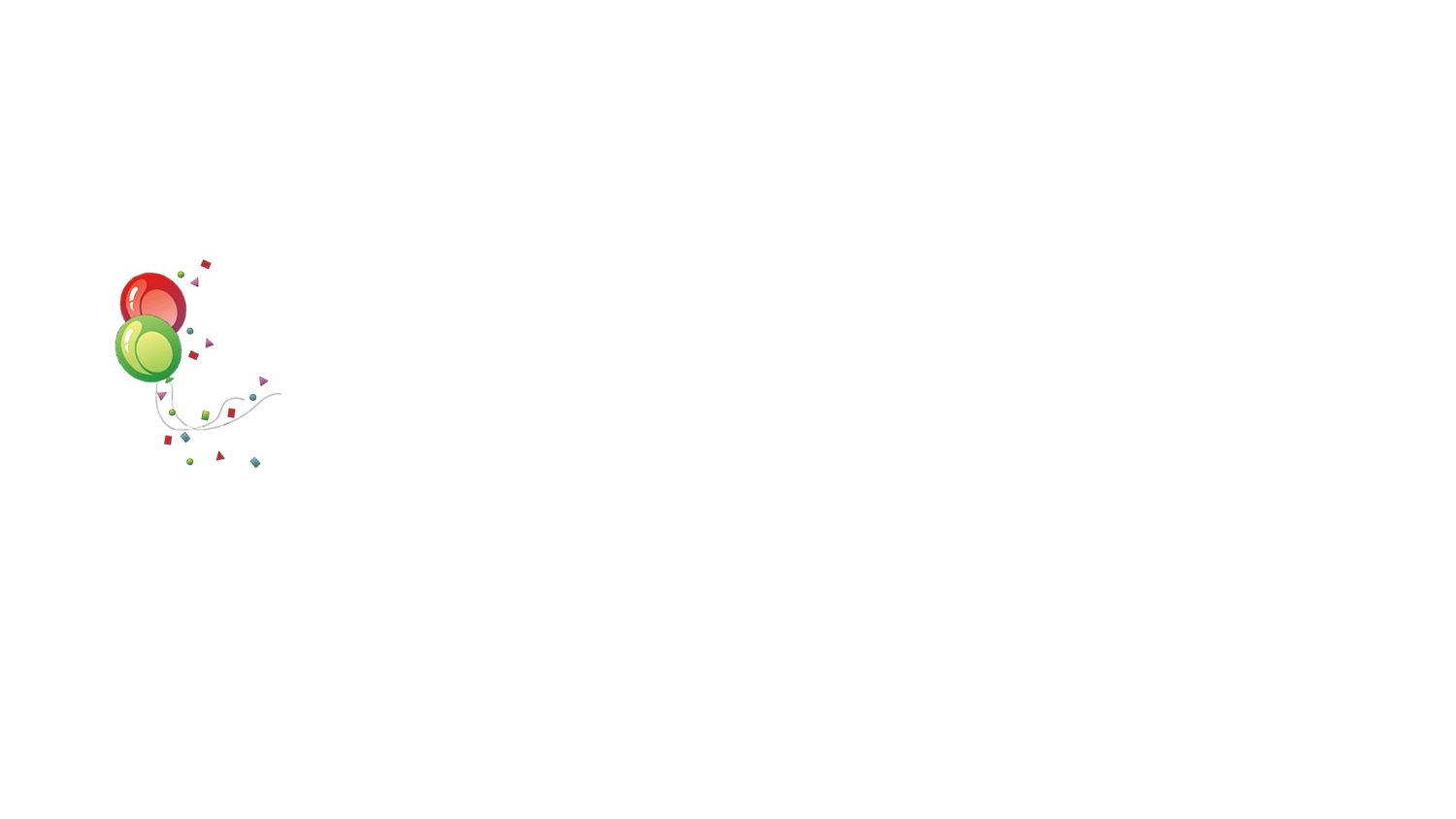 谢谢欣赏
Specianl Desjgn
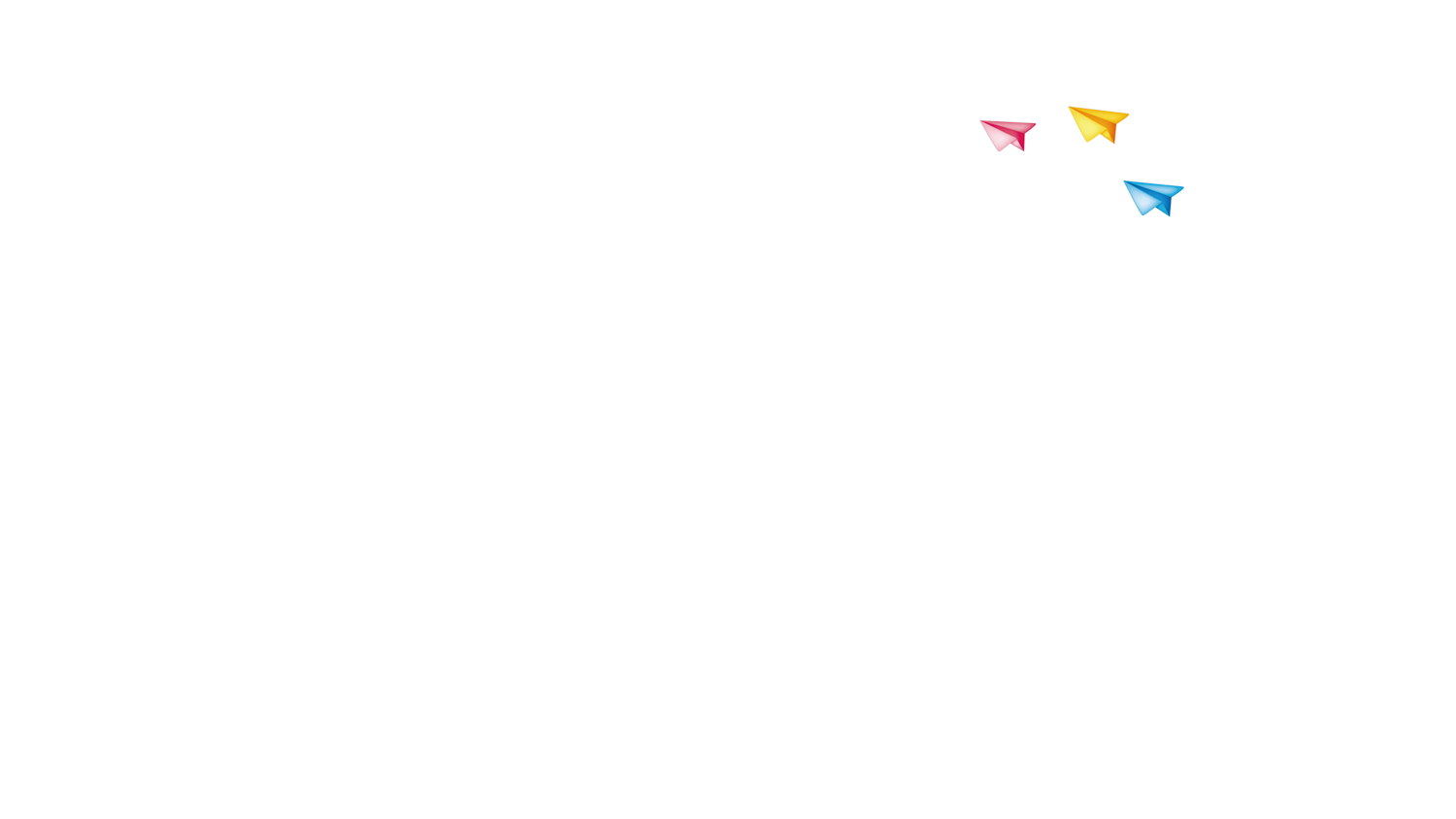 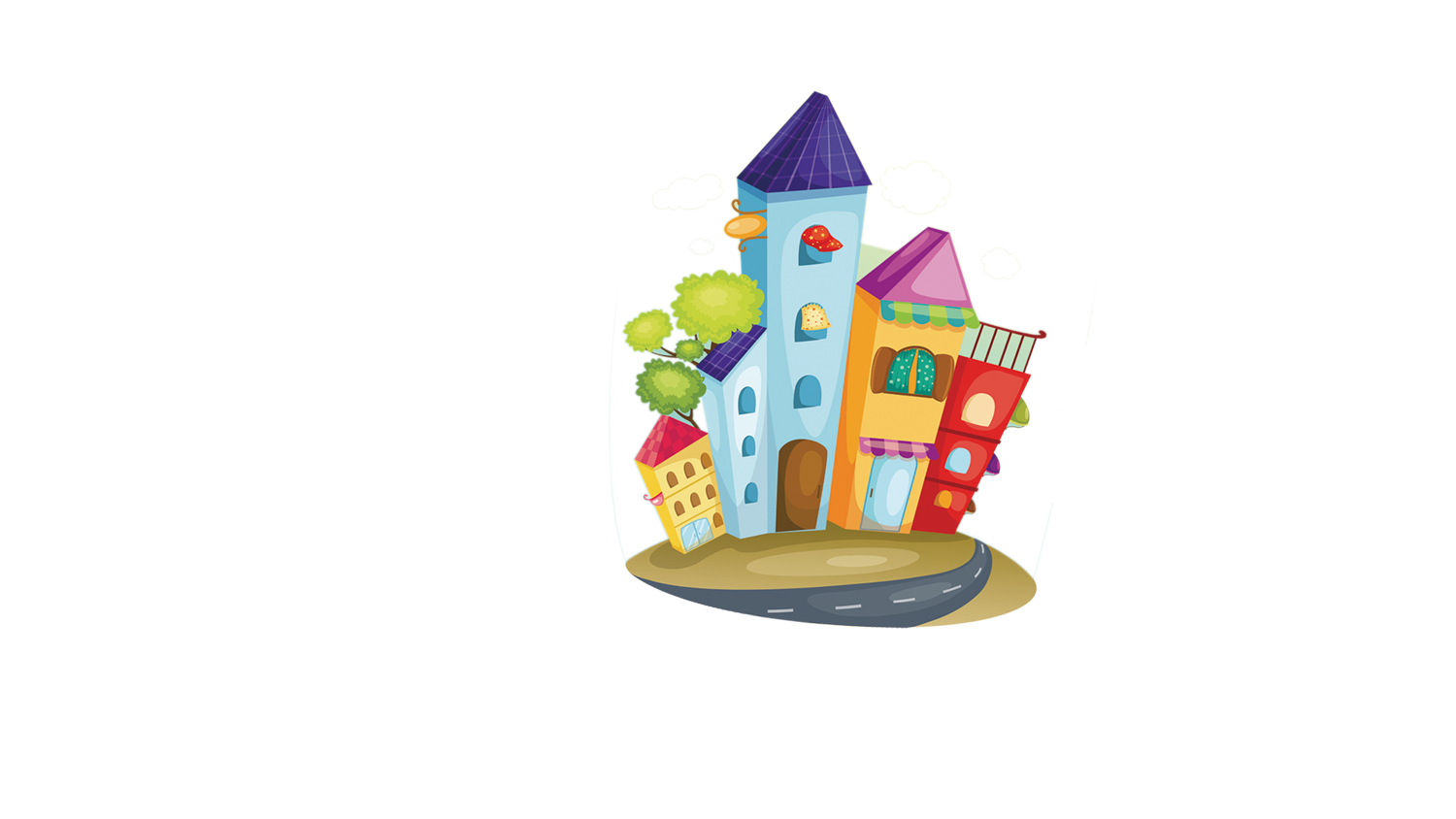 The egsfyw efweuifuhi qwuhfiou hfwefhbQwifhowe qwuifgiuqw qwiorhjo ioheto weuihg weuifgu wehfuh 
eiwo wjehfoi weiojfop wehgoi jkwehgb Weuigfie ewufgi weuio weiou weiojfgw
 weopigopie weopkgp wekjhfiu wjehiu ewhfgiu eshfgiuer ewhgfiu
 kwjegfhui wjekgfiu
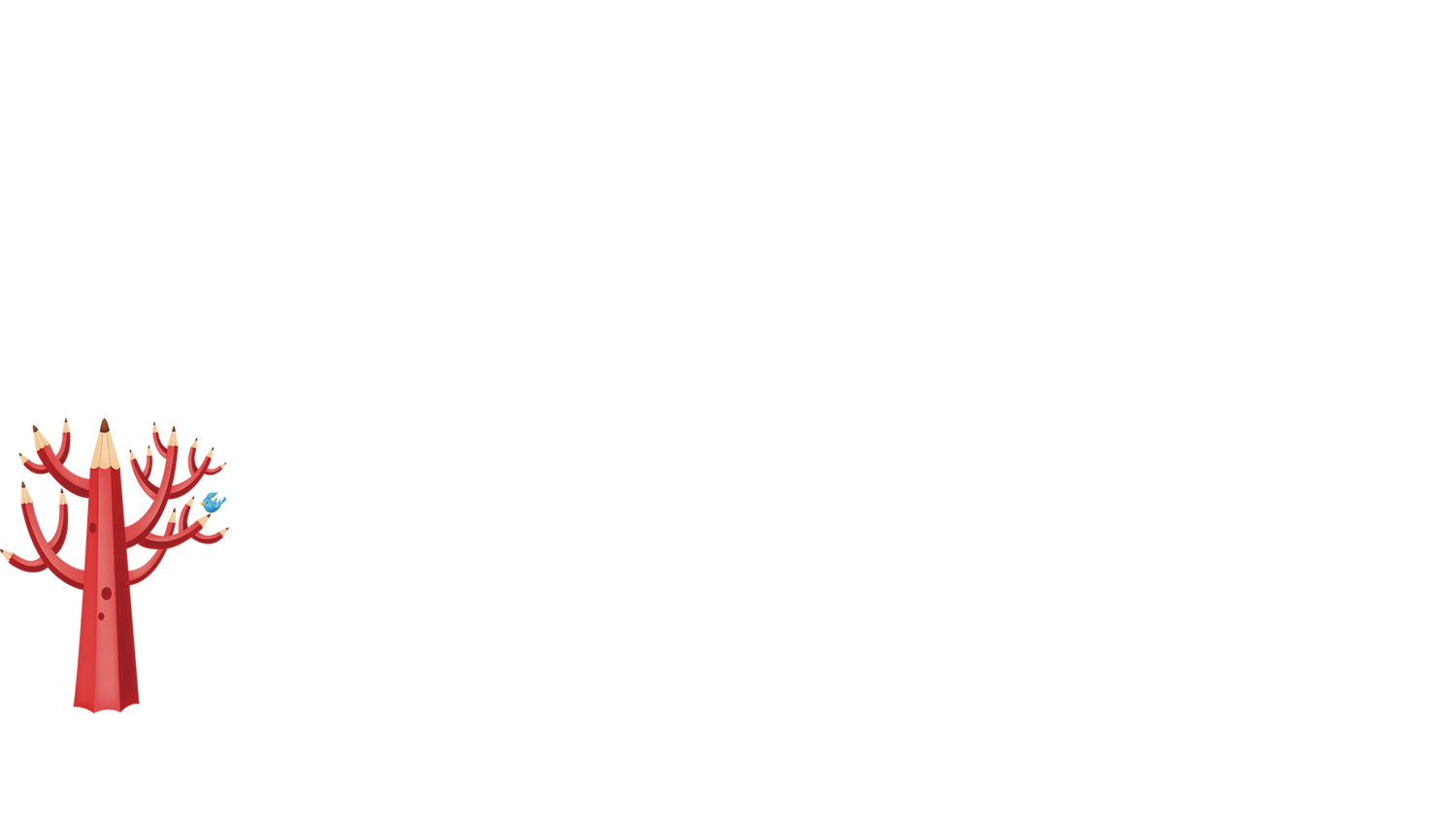 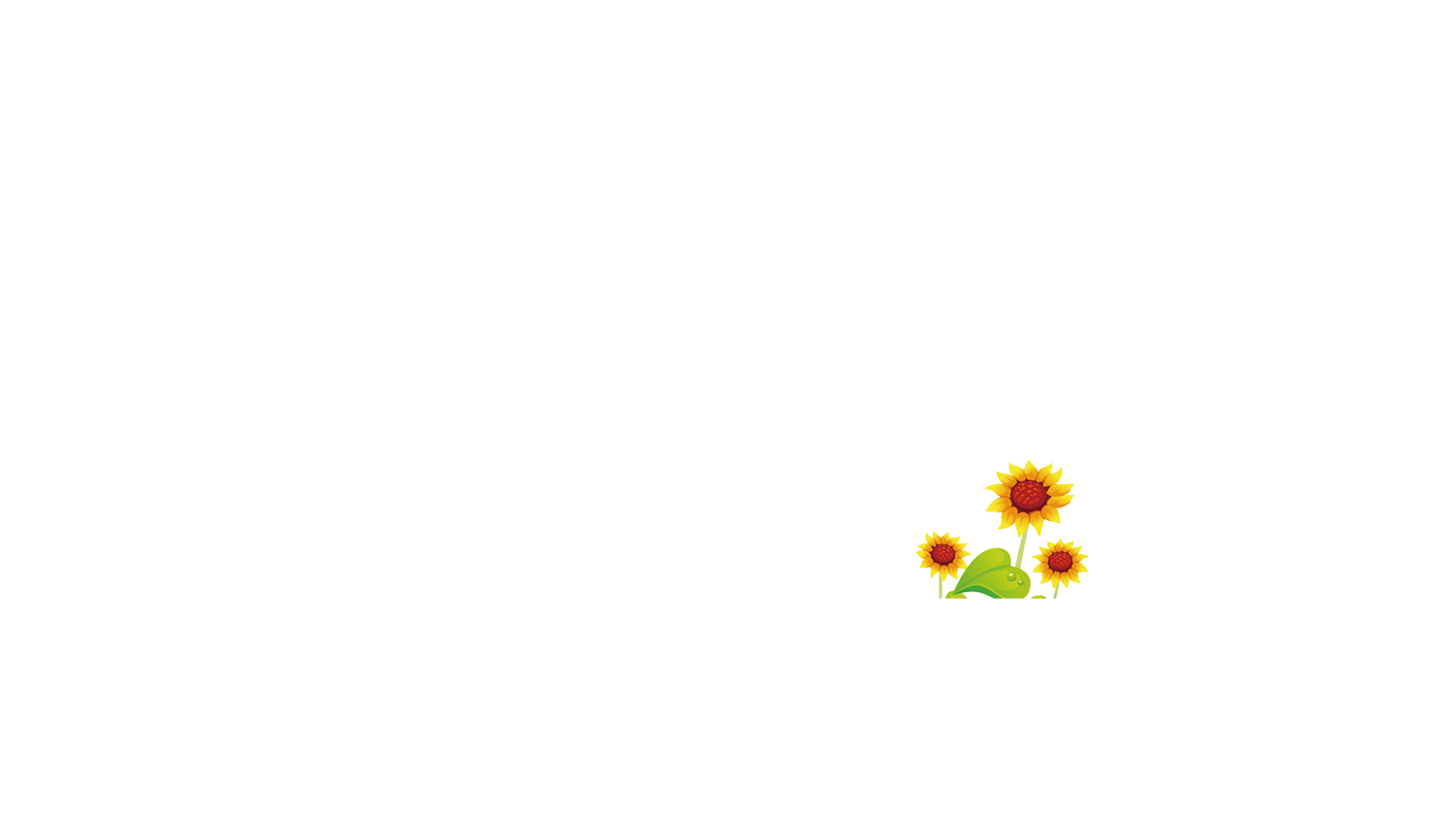 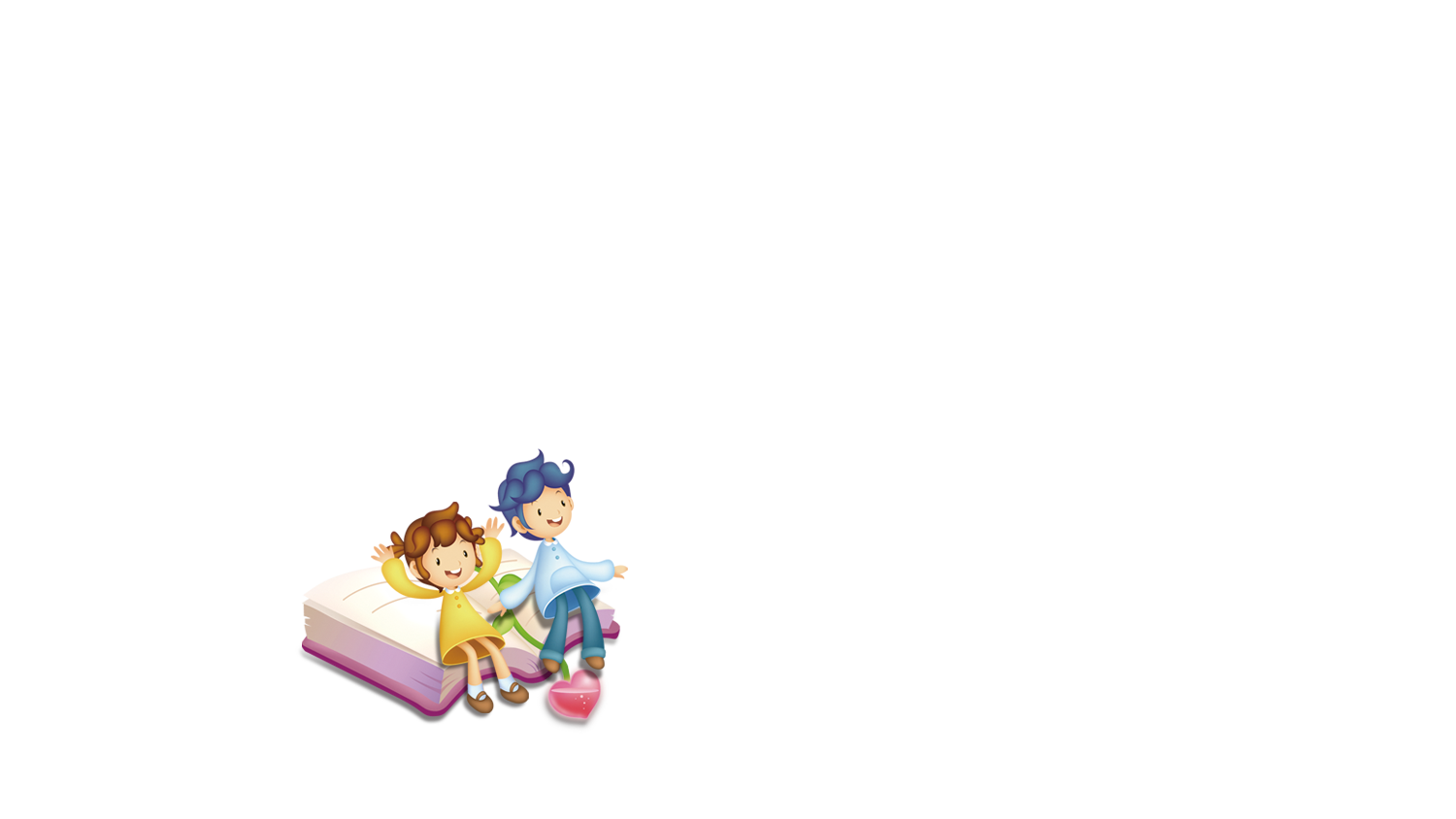 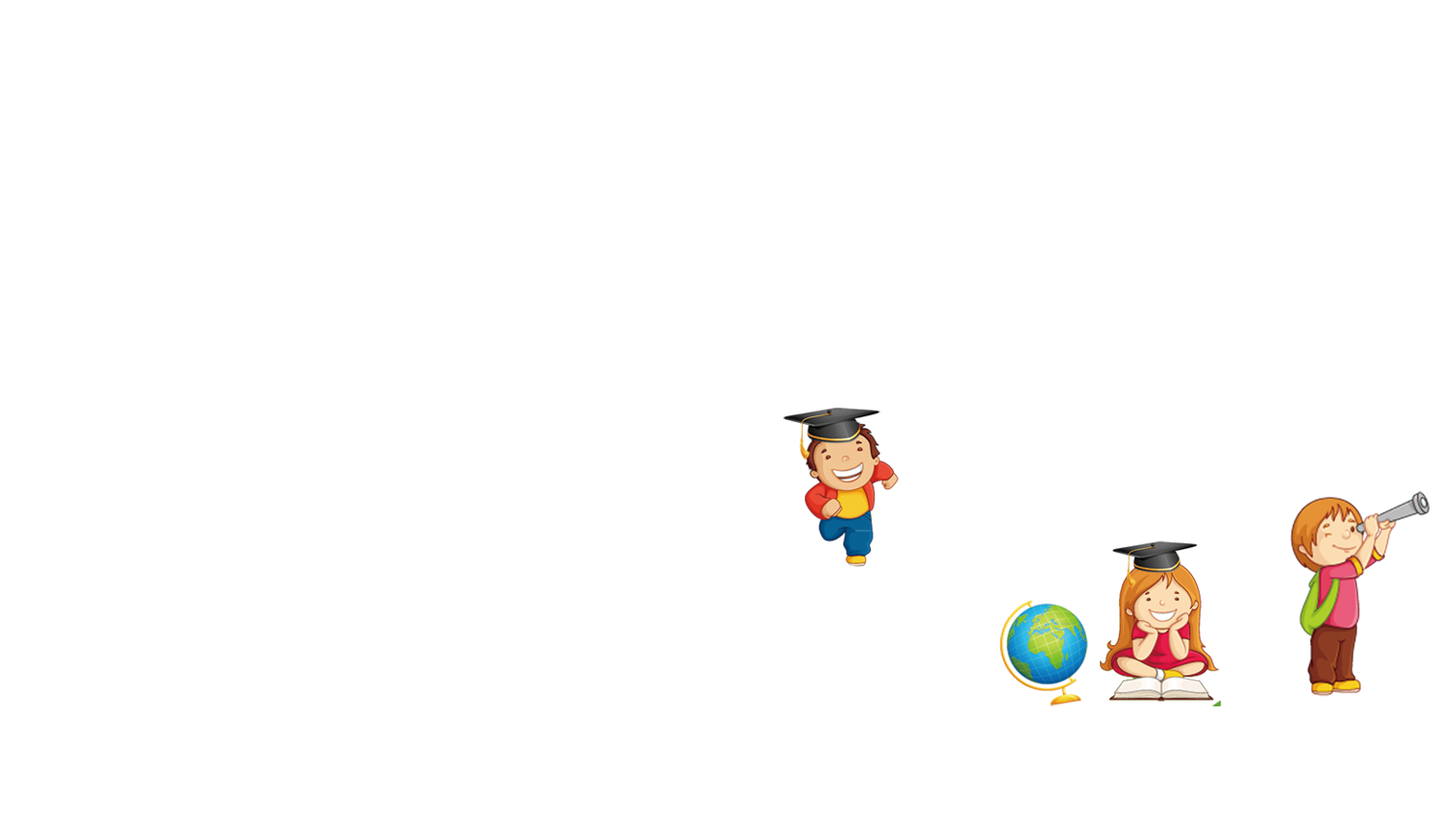